Суп картопляний з горохом та грінками
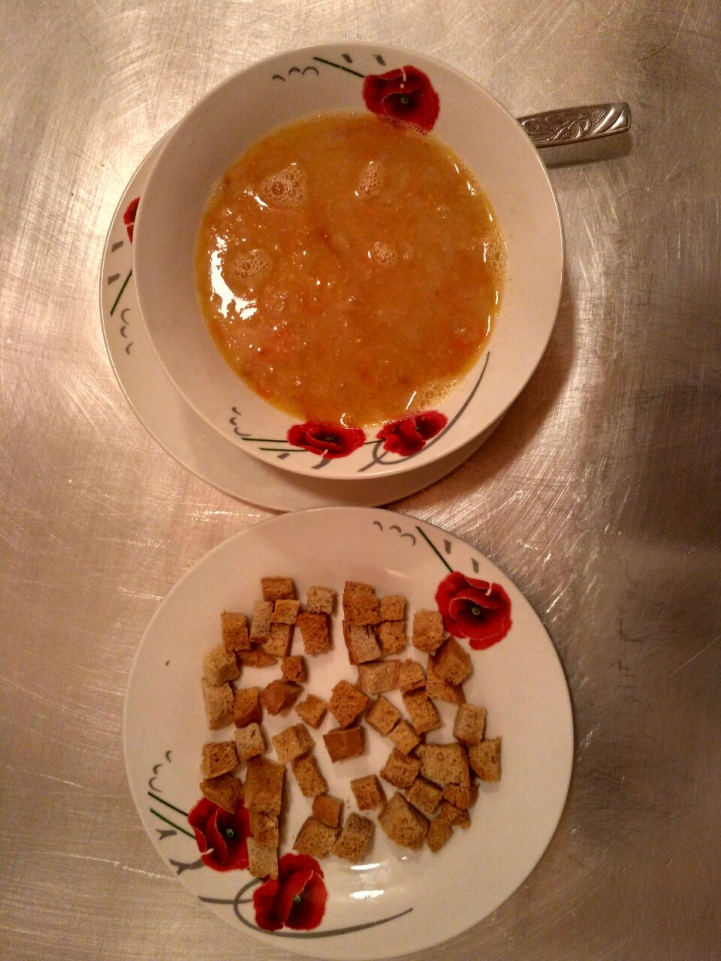 Суп картопляний з горохом та грінками
Приготування картопляного супу з горохом 1
Очищену картоплю нарізають великими кубиками, моркву, дрібними кубиками, цибулю дрібно шаткують.
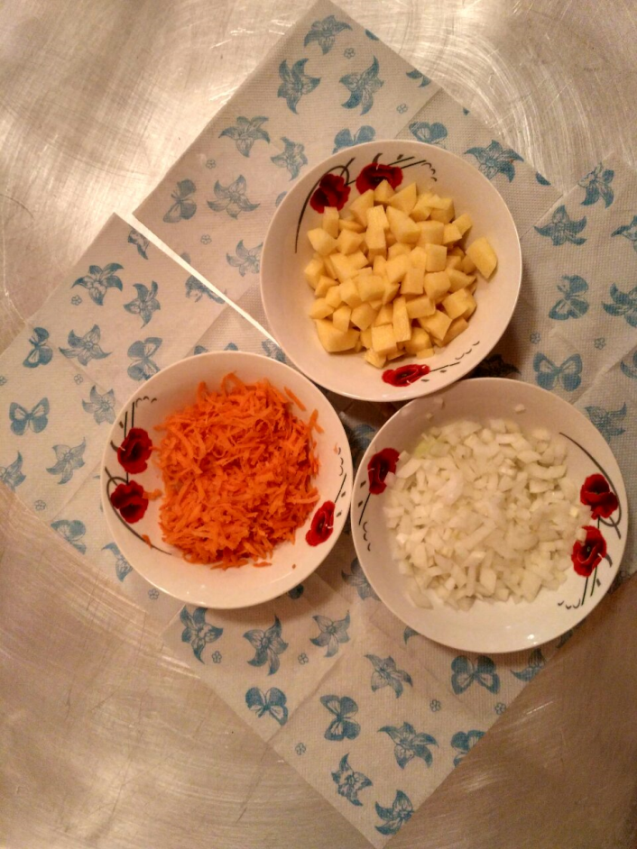 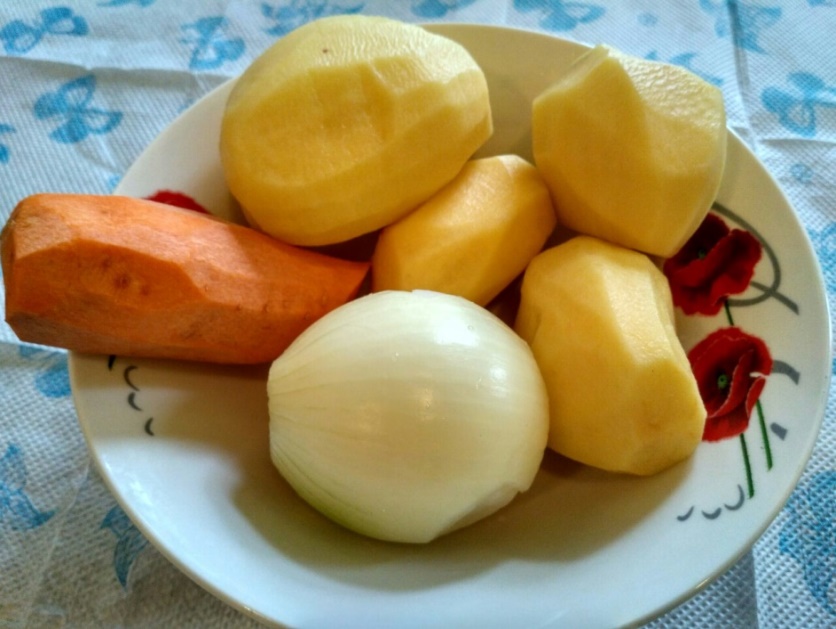 2
Горох перебирають, миють, кладуть у холодну воду (2-3 л. на 1 кг.), на 3-4- год. Потім воду зливають.
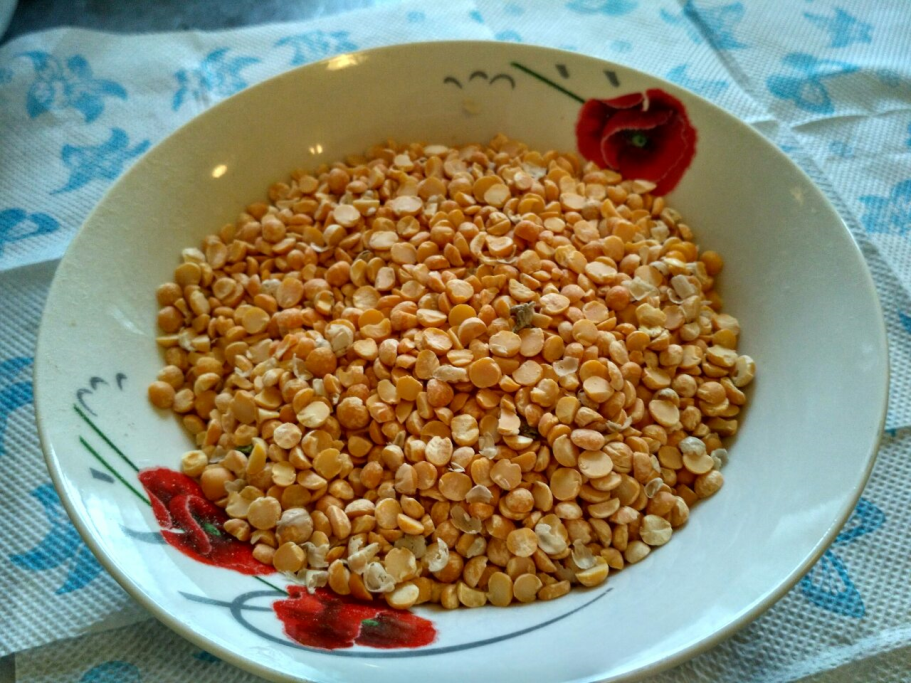 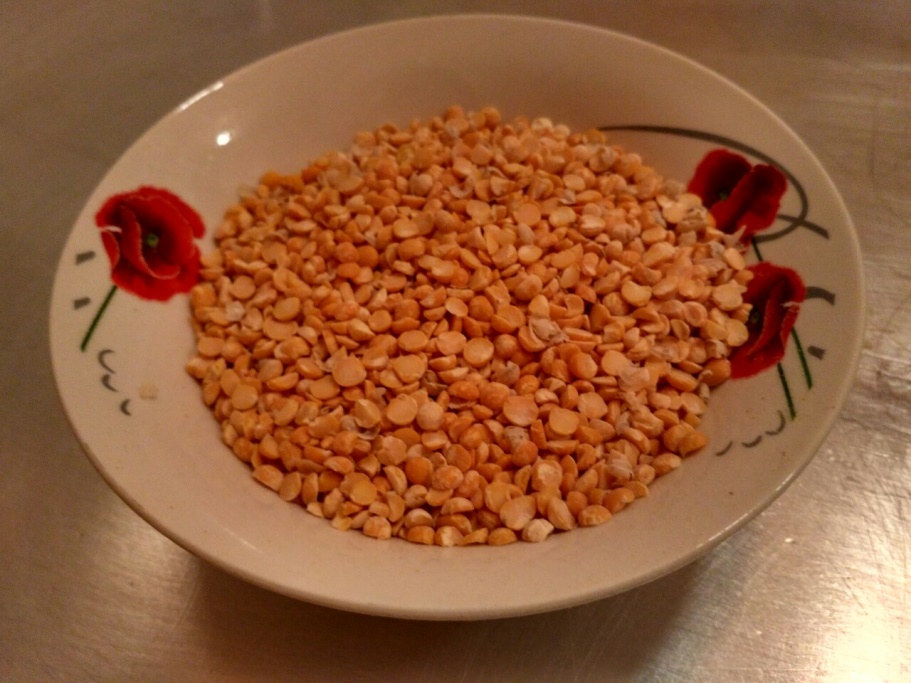 3
Підготовлений горох кладуть у воду, доводять до кипіння, додають картоплю, пасеровані на вершковому маслі моркву і цибулю, та варять до готовності не допускаючи бурного кипіння. Солять суп в останню чергу.
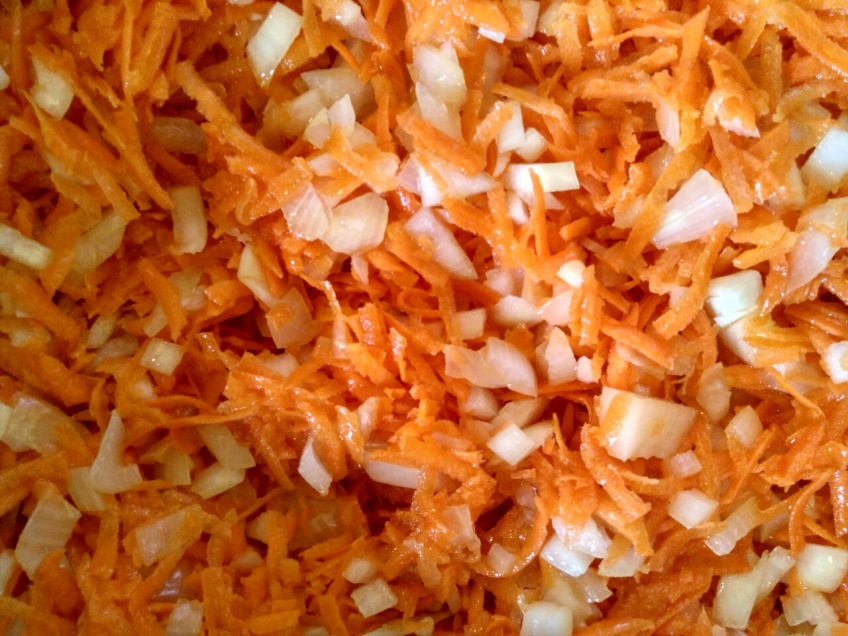 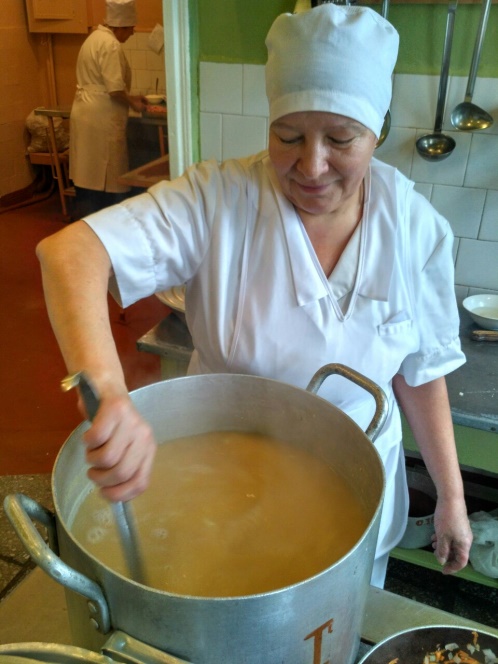 Технологія приготування страви
Очищену картоплю нарізають великими кубиками, моркву, дрібними кубиками, цибулю дрібно шаткують. 
Горох перебирають, миють, кладуть у холодну воду (2-3 л. на 1 кг.), на 3-4- год. Потім воду зливають. Підготовлений горох кладуть у воду, доводять до кипіння, додають картоплю, пасеровані на вершковому маслі моркву і цибулю, та варять до готовності не допускаючи бурного кипіння. 
Солять суп в останню чергу.
Приготування грінок
Хліб пшеничний очищають від корок, нарізають кубиком (10х10 мм) та підсушують до хрусткого стану в жаровій шафі.
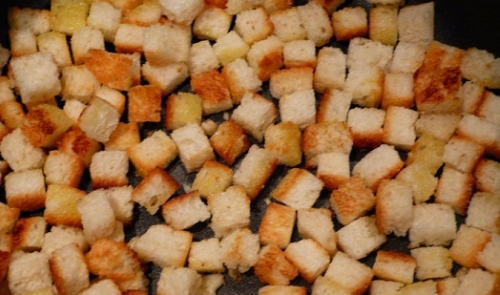 Подають до перших страв в окремому посуді
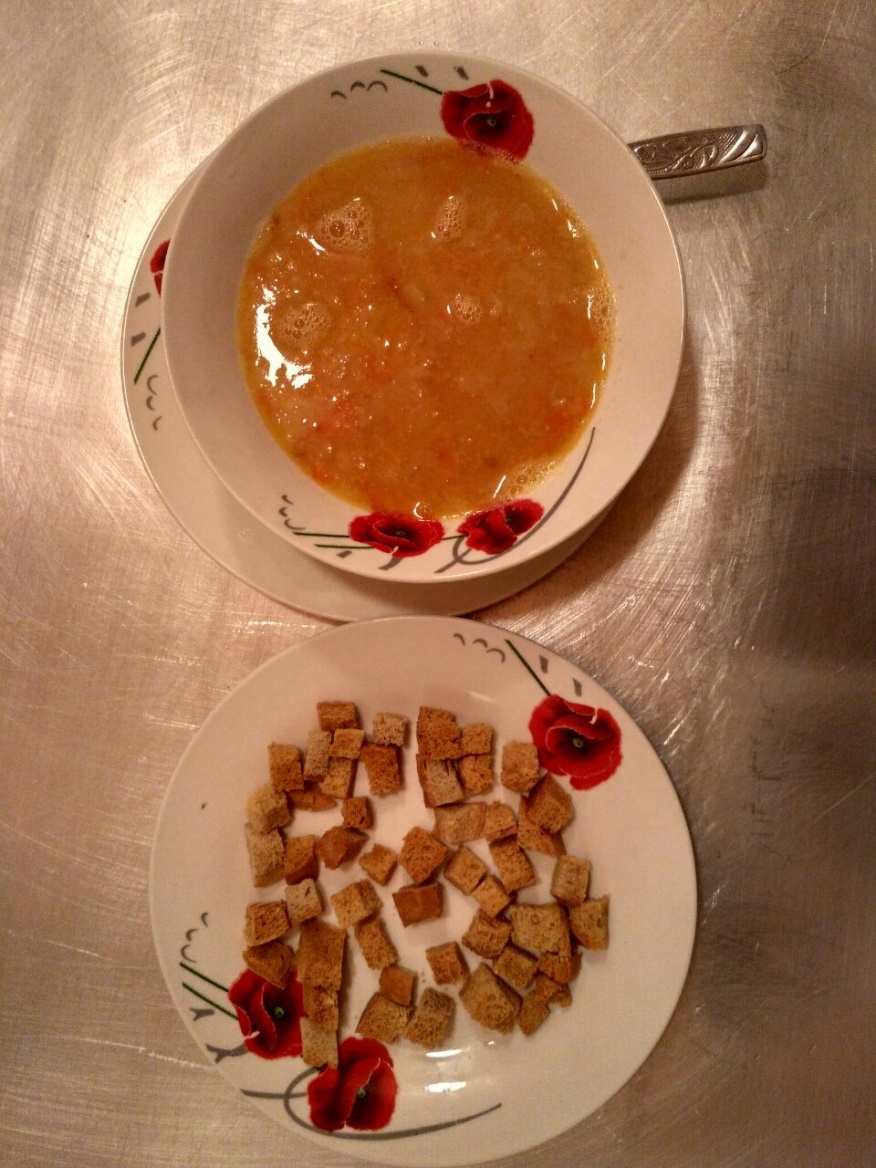 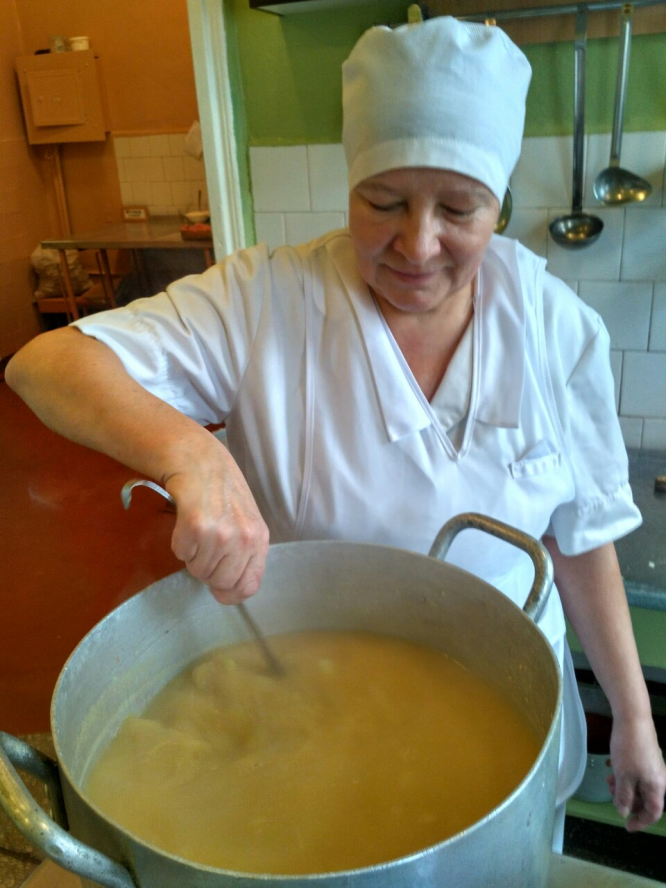 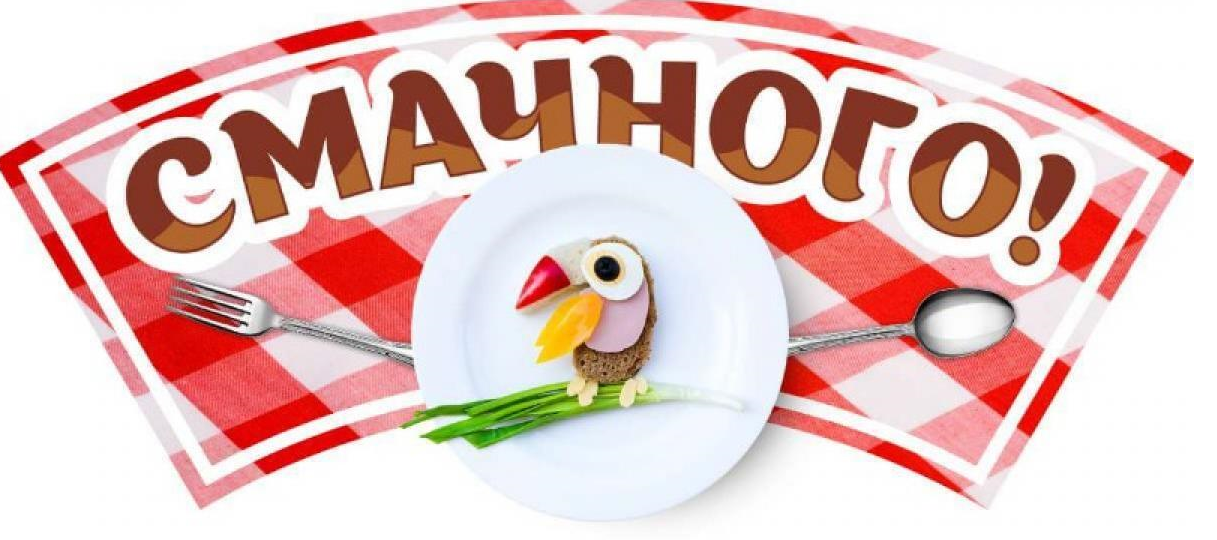 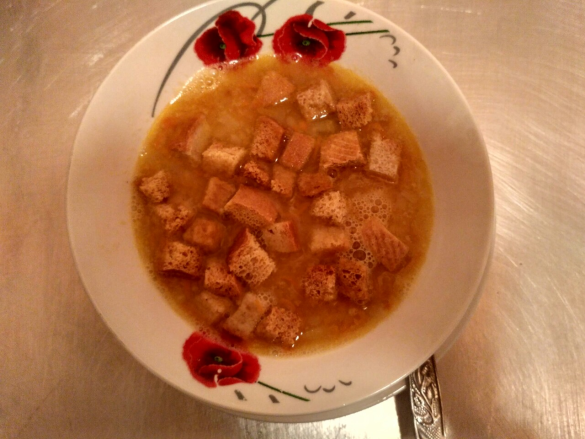